Remote sensing based in-season N recommendations
David Clay and Cheryl Reese
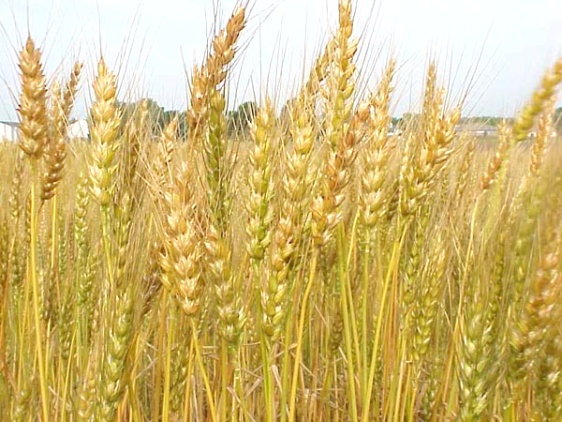 Dryland wheat systems
2
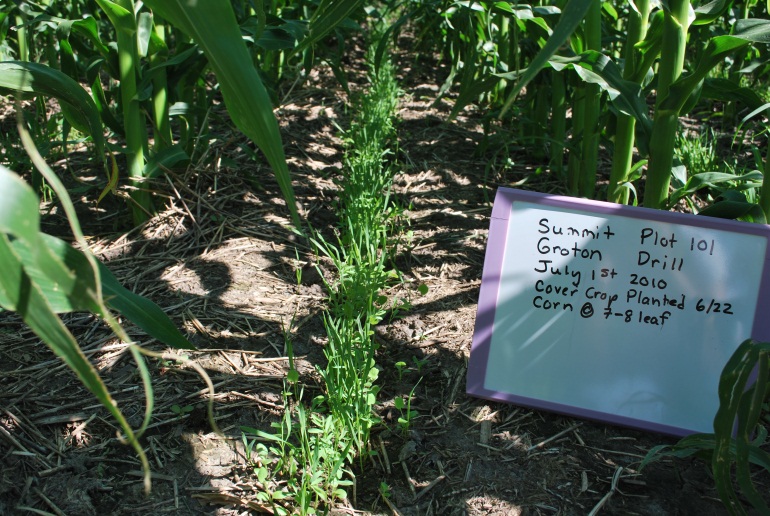 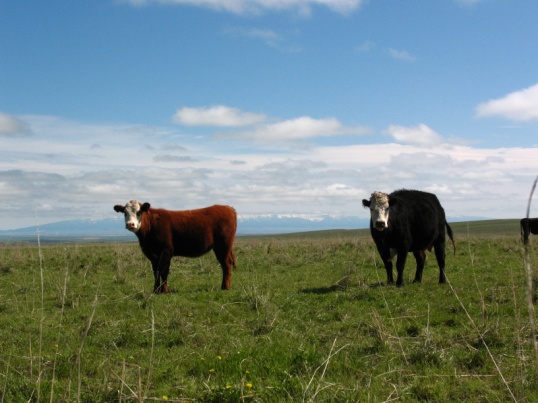 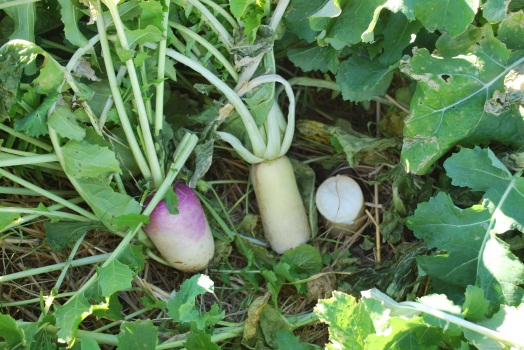 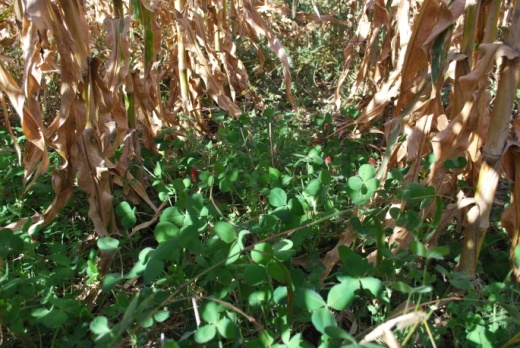 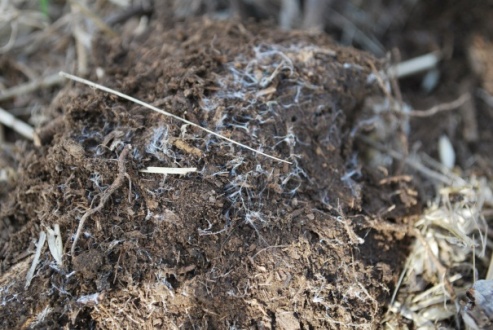 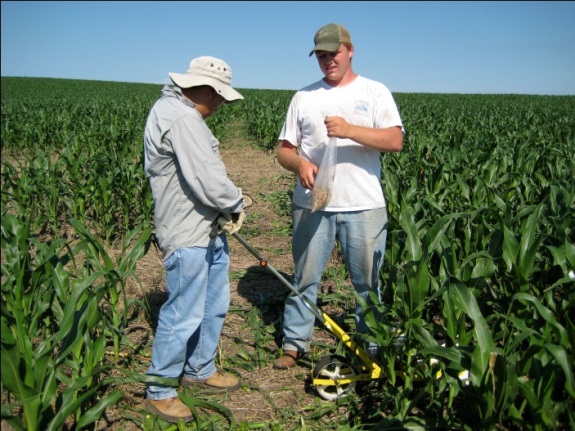 N  and P recommendations
Mycorrhizae, carbon footprints, salinity
Copyright 2010, Cheryl Reese SDSU Plant Science Dept.
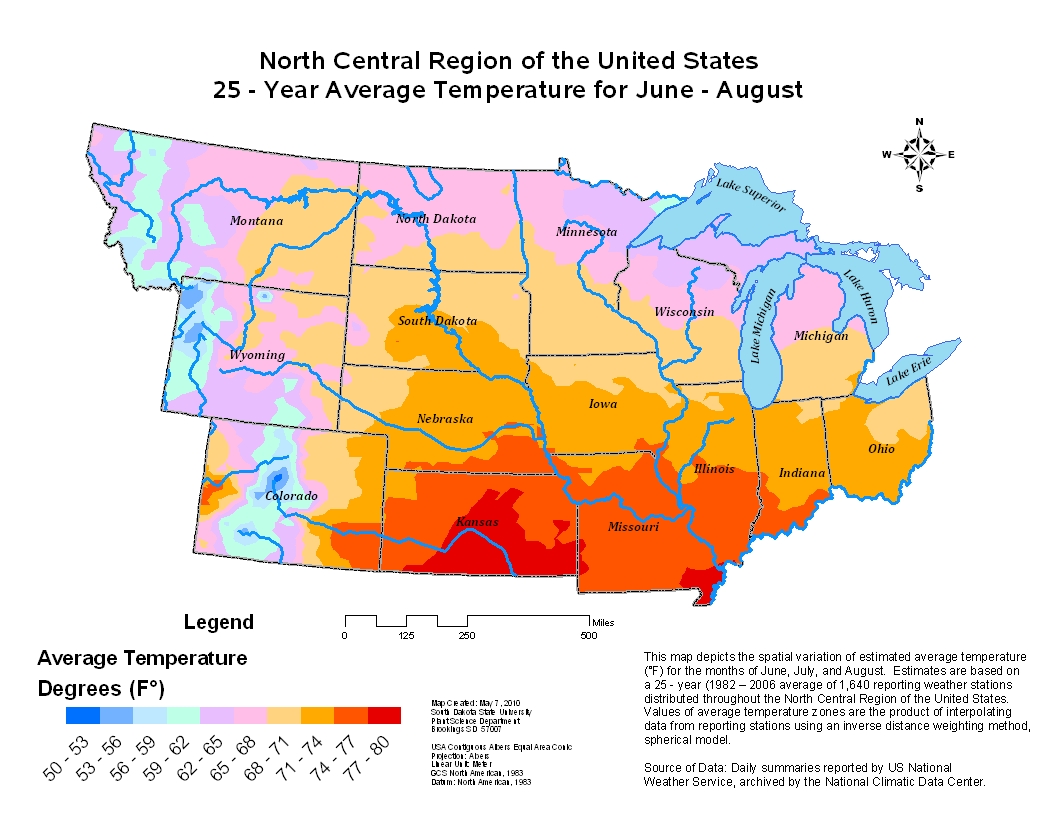 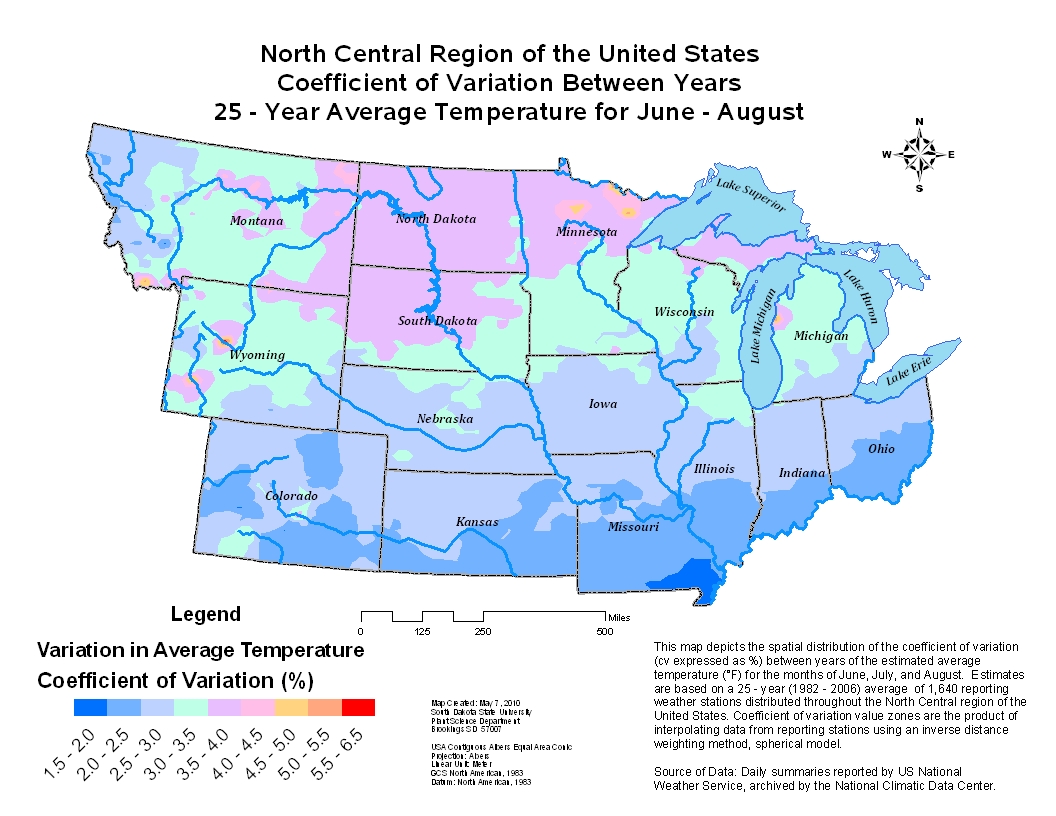 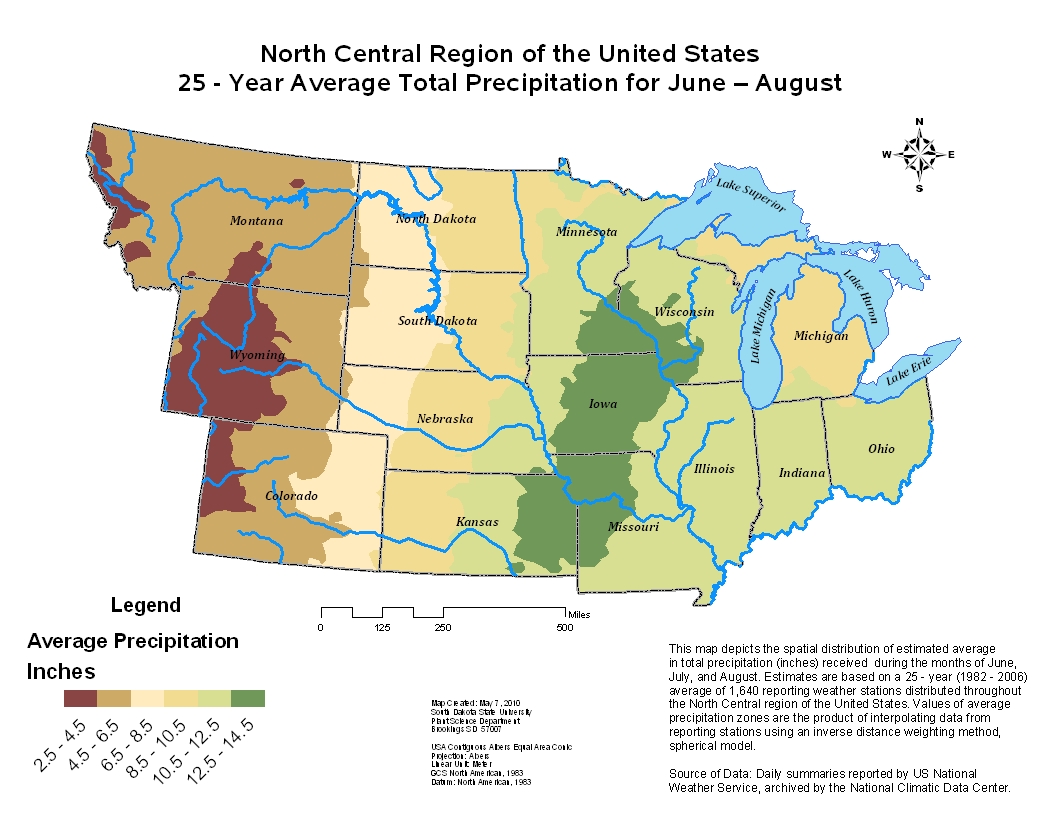 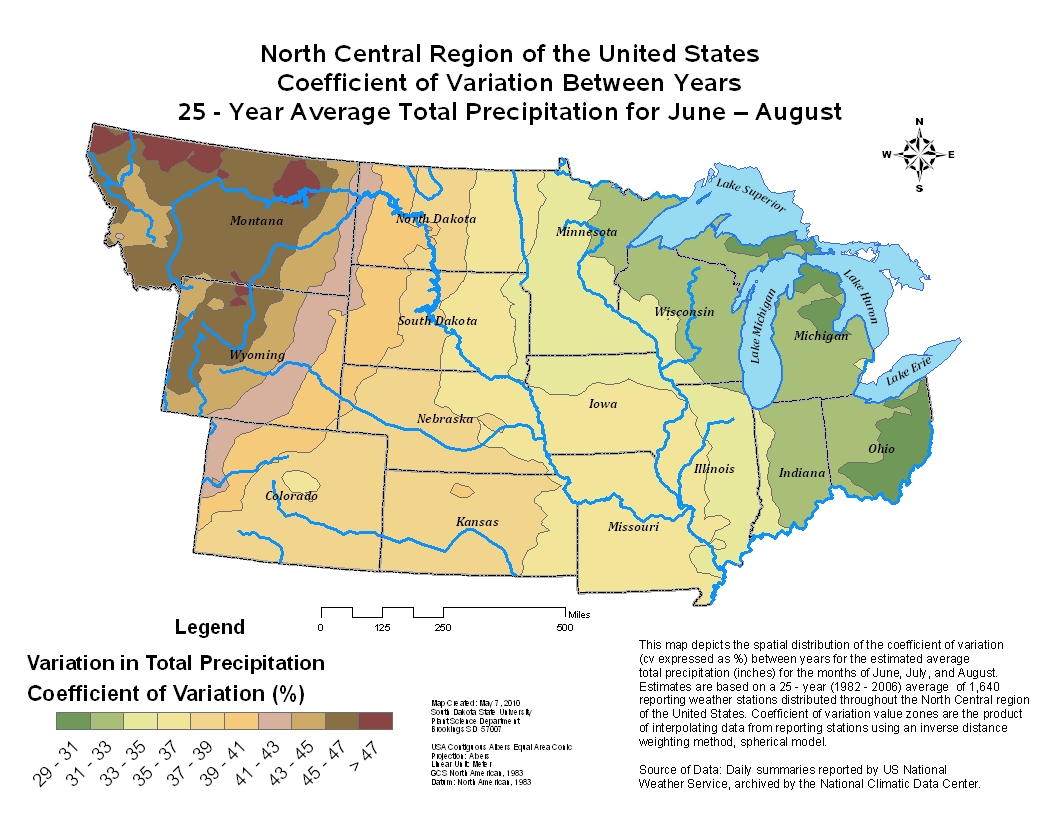 The northern Great Plains has some of the highest climate variability in the United States.


Develop a sustainable system that increases soil and crop resilience.
Cover crops, were estimated by NRCS to be implemented in over 140,000 acres in South Dakota last year.
In-season N rates based on remote sensing may be a tool that can be used to help manage this variability.
Changes in our cultural practices and soil quality.Is soil carbon increasing the need for sensors.
What has happened to soil carbon
Carbon footprint (Corn)
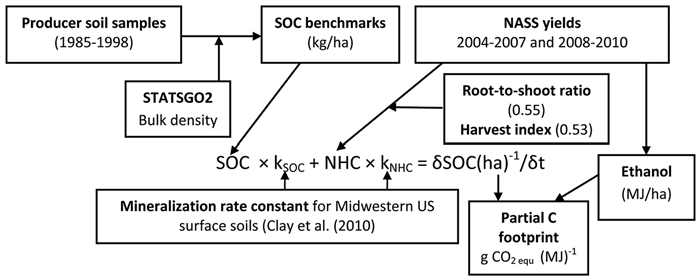 Carbon footprints
Carbon footprints (g CO2 eq/MJ)(Greet model)
Relative to gasoline there is a 65 to 83% reduction in the footprint
Soil carbon
Changes in our soil carbon values may be producing changes in our fertility requirements,

Data from our soil testing laboratories can provide important information,

A good way to account for OM differences is to include organic matter content in the N recommendation.

Remote sensing-based recommendation may help account for differences as well.
Sensor use in wheat grown in a semi-arid environment
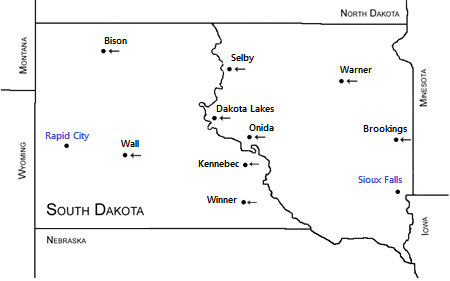 N rate impact on yield and wheat quality
Research conducted in 2007 and 2008
5 N rates (0, 25%, 50%, 100%, and 150% of recommended rate,
2 water rates (adequate and deficit), 
N and water budgets developed,
YLNS and YLWS determined using 13C isotopic discrimination,
Protein and dough stability measured.
Farinograph
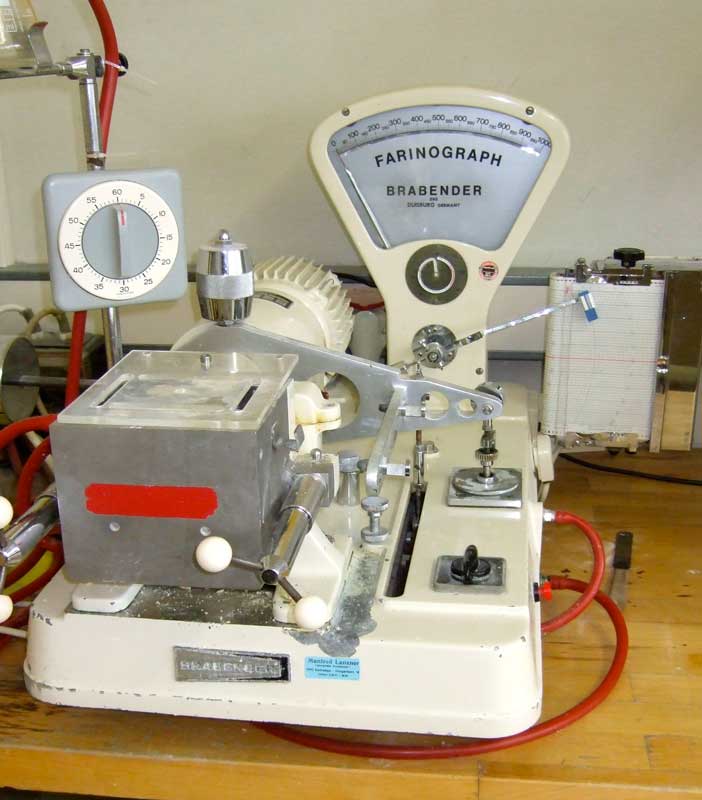 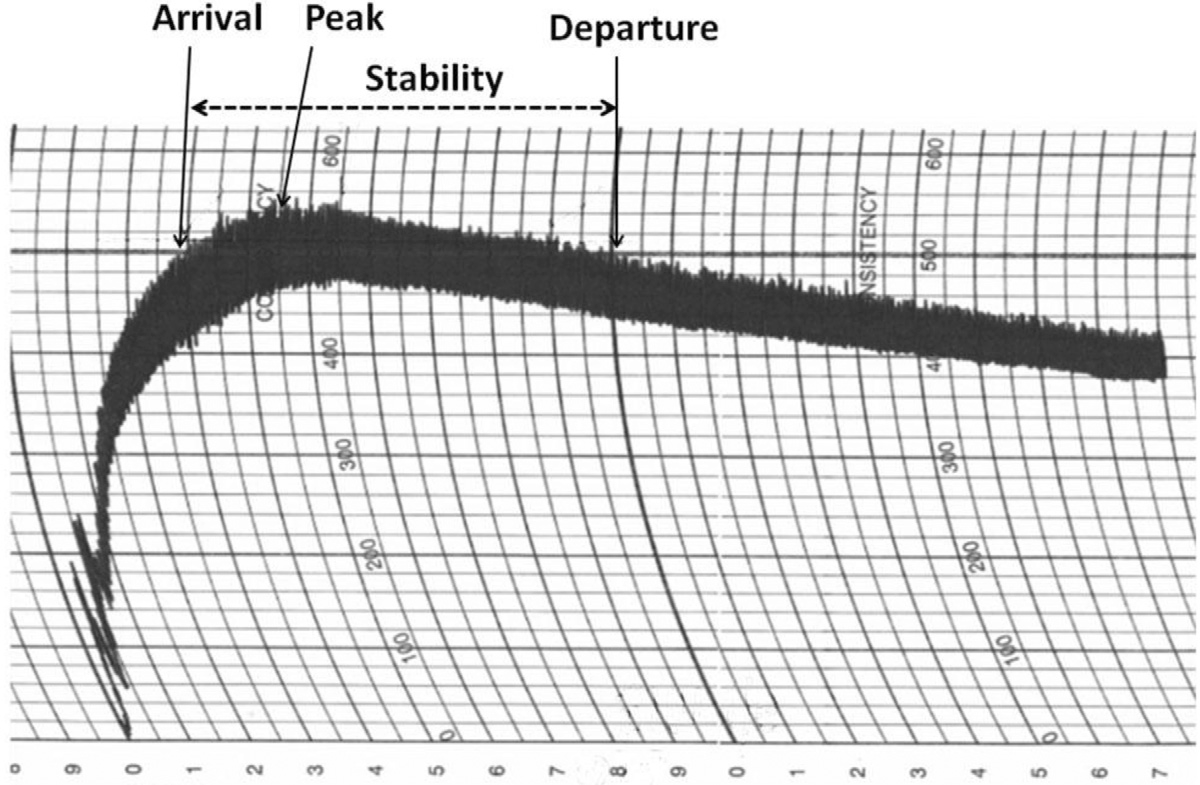 Poor quality bread
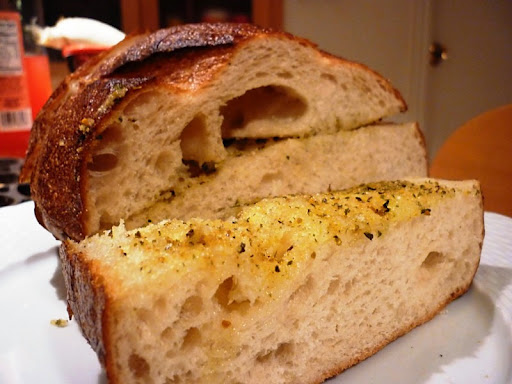 N rate influenced water use and N use efficiency (Dakota Lakes, Overly 2007)
Yields
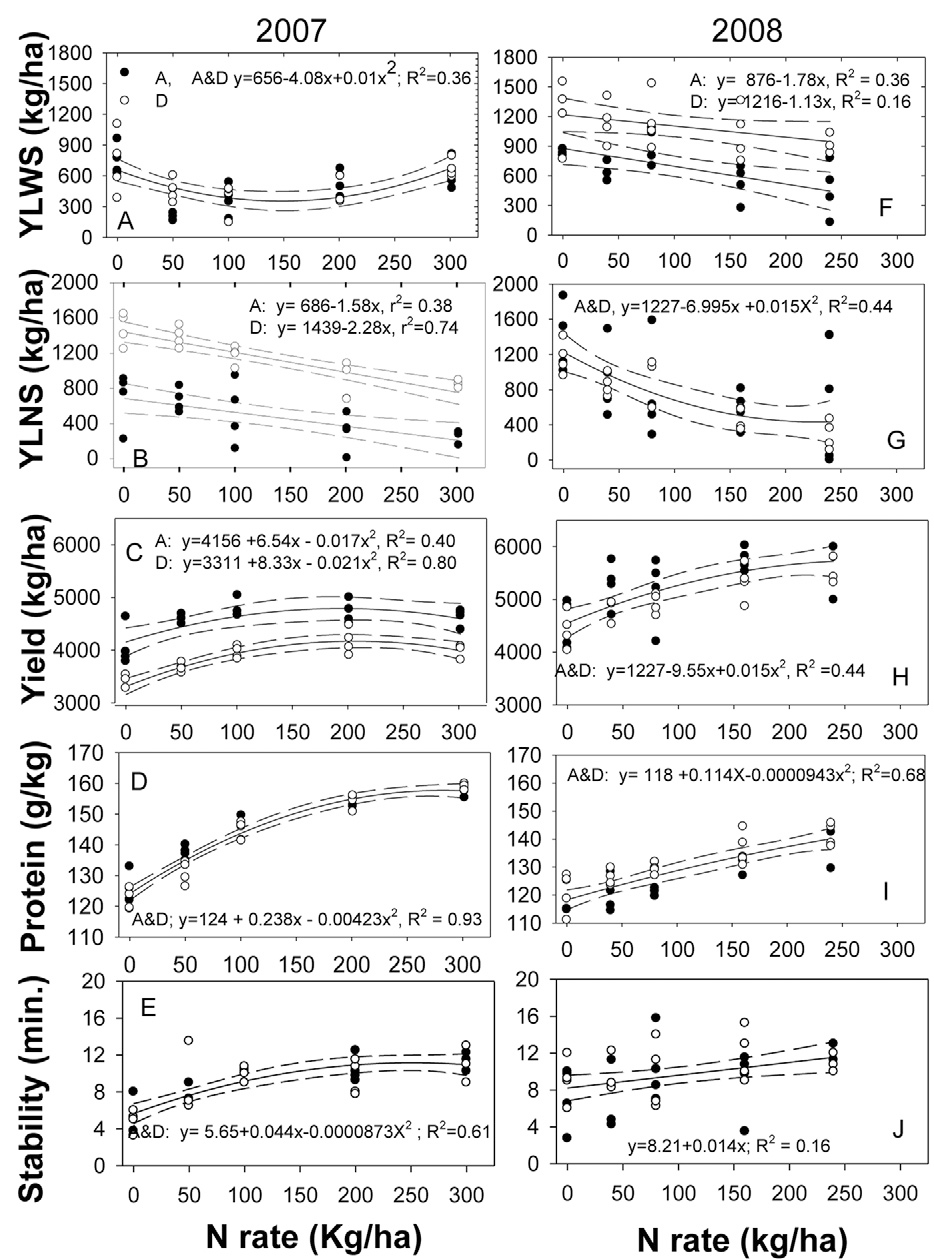 Protein vs fert + min N
We may see cultivar differences in dough quality
Reflectance calculations
NDVI  =        (NIR-red) / (NIR+red)						
SI-NDVIwf  = NDVI / NDVIwf						
SI-NDVImz = NDVI / NDVImz
Stress impacts on reflectance
Summary
Reference areas can be used to reduce variety and water stress impacts on sufficiency index values.
 Reference areas can be placed in a strip or within different management zones.
Using a reference area in high yielding areas can result in diagnosing water stress as N stress.
In low yielding areas N stress can be diagnosed as water stress.